Creating a co-enrolled (WIOA/TAA) client in IWDS
Sections
Searching for existing clients
Eligibility (WIOA and TAA)
Searching for TAA Petition and IEBS Event 
Entering the IWDS (Illinois Workforce Development System) client record
Certifying the record
Entering Services and Statuses
Entering Case Notes
Document Upload
2
Searching for Existing IWDS Clients
Why do this?
Answer – if the SSN already exists in IWDS, you will not be able to complete your application.

What if I do all the searches, find nothing, but still get a SSN error when entering my client?
Contact Kris Theilen (kristopher.theilen@illinois.gov)  or Jim Potts (james.potts@illinois.gov) .  We can search for the full SSN.  Sometimes people make up fake SSNs in the Resource Room.  We will need to remove those records.
3
Searching for Existing IWDS Clients
Sample Client: 	Justina Thompson
			DOB 6/5/1991
			SSN 366-12-3456
The first search I would do is a partial last name and last 4 SSN:
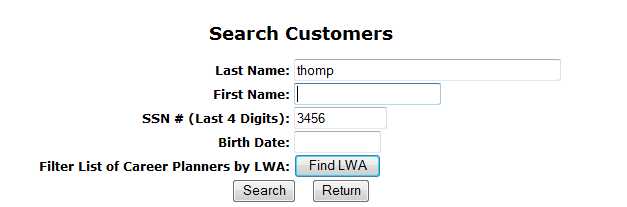 4
Searching for Existing IWDS Clients
If the results are too large (too many pages of results), then I would do partial last name, partial first name, and last 4 SSN.
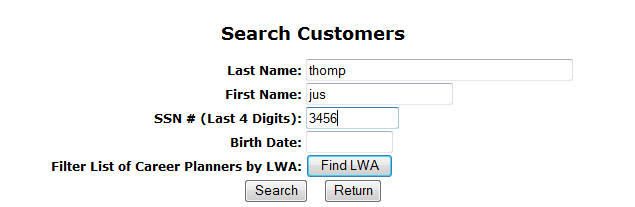 5
Searching for Existing IWDS Clients
If you think there has been a legal name change (marriage, divorce, etc.), another option would be last 4 SSN and Birth Date.
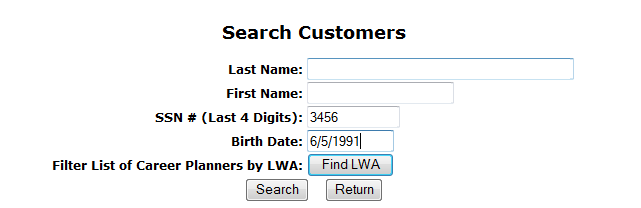 6
Searching for Existing IWDS Clients
Or partial first name and Last 4 SSN:
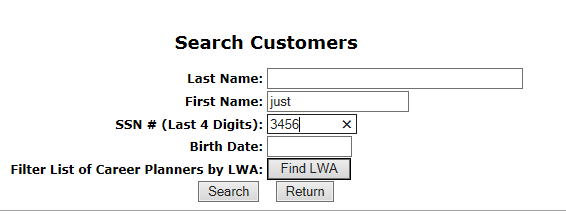 7
Before we get into Eligibility
U.S. Department of Labor put out guidance on Handling and Protection of Personally Identifiable Information (PII) in TEGL No. 39-11.
Dated June 28th, 2012; it states: Federal Law, OMB Guidance, and Departmental and ETA policies require that PII and other sensitive information be protected.
8
Before we get into Eligibility
Grantees must ensure PII is not transmitted to unauthorized users. 
Grantees must take the steps necessary to ensure the privacy of all PII obtained from participants and/or other individuals and to protect such information from unauthorized disclosure.
9
Protection of PII
A few security measures taken within Illinois Workforce Development System (IWDS) as a result of Protection of PII:
Ability to search for a client by their full Social Security Number (SSN) was removed as an option
Full SSN was removed from any view other than the Private Information screen where it is put in IWDS  
Full SSN is not displayed on any of the reports that are available in IWDS
10
Protection of PII
Bottom line – you must keep all client personal information protected from unauthorized personnel.  Ultimately, you are responsible for the protection of PII.
11
General WIOA Eligibility Requirements
All clients must be authorized to work in the U.S.
All clients must be compliant with Selective Service.
12
Selective Service Compliant
All male clients born on or after January 1st, 1960 must be compliant with Selective Service before they can receive WIOA Services.
DCEO Policy No. 11-PL-02 is the guidance you must be familiar with in regards to Selective Service.
13
Selective Service Compliant
Selective Service Compliant is documented on the Private Information Screen within the IWDS application of every male client who is at least 18 years of age and was born on or after January 1st, 1960.
14
Selective Service Compliant
Again, all male clients born on or after January 1st, 1960 must be compliant with Selective Service before they can receive WIOA Services OR, if not compliant, they must have a Locally Approved Selective Service Waiver.
Selective Service Compliant is documented on the Private Information Screen within the IWDS application of every client.
15
Selective Service Compliant
If the client is female or a male born prior to January 1st, 1960 you would just select “Not Applicable” for “Selective Service Compliant” question.
16
Selective Service Compliant
XXX-XX
17
Selective Service Compliant
If compliant with Selective Service it is simple, just document the question of Selective Service Compliant with a ‘Yes’.
18
Selective Service Compliant
XXX-XX
19
Selective Service Compliant
If compliant with Selective Service it is simple, just document the question of Selective Service Compliant with a ‘Yes’. 
Then document the Selective Service Number by going into the Selective Service Website and putting the clients last name, Date of Birth and SSN.
20
Selective Service Compliant
21
Selective Service Compliant
22
Selective Service Compliant
23
Selective Service Compliant
Transcribe the selective service number from the website over into the application “Private Information” screen in the block for “Selective Service Number”.
24
Selective Service Compliant
XXX-XX
25
Selective Service Compliant
The real issue comes into play when a male client who was born on or after 1/1/1960 is not compliant with Selective Service.
What happens then?
If the client is under age 26 he would simply need to register with selective service before you could enroll him in WIOA services.
If the client was over the age of 26 and not compliant with Selective Service, the only way for him to receive WIOA services is to have a Locally Approved Selective Service Waiver.
26
Selective Service Compliant
XXX-XX
27
Selective Service Compliant
To have a Locally Approved Selective Service Waiver completed on a male client over age 26 you must be familiar with DCEO Policy No. 11-PL-02 – Selective Service Requirements for WIOA Eligibility. 
On page 4 of DCEO Policy No. 11-PL-02 it begins to address the steps necessary for a Locally Approved Selective Service Waiver.
28
Selective Service Compliant
What are the steps needed for a Locally Approved Selective Service Waiver?
Who approves a Locally Approved Selective Service Waiver?
29
Selective Service Compliant
Guidance on Locally Approved Selective Service Waiver
Please look at page 6 of DCEO Policy No. 11-PL-02 which addresses requirements for Locally Approved Selective Service Waiver.
Subparagraph C. All grantees must have a written local policy to address compliance. 
Bottom line is you must find out the approval authority within your LWIA based on local policy.
30
Selective Service Compliant
In all instances, if you have a male client born on or after 1/1/1960 who did not register for Selective Service you would have your client complete the Selective Service Verification Form (DCEO/SS Form #001).
The client must prove he did not willingly and knowingly fail to register.
Must obtain a Status Information Letter (SIL) from Selective Service – Unless ?
31
Selective Service Compliant
Whoever, according to your local policy, is the approval authority for the locally approved selective service waiver must take the following into consideration:
Circumstances of why the man did not register (This should be documented on the DCEO/SS Form #001).
If required, the approval authority would review the  DCEO/SS Form #001 and the SIL and then the grantee must determine if the client did not knowingly and willfully fail to register for Selective Service.
32
Selective Service Compliant
Guidance on Locally Approved Selective Service Waiver - please look at page 7 of DCEO Policy No. 11-PL-02 which states “if the failure is not deemed knowing and willful then he may be granted the Locally Approved Selective Service Waiver and registered and enrolled in services”.  
If Waiver is approved, then the IWDS record would be populated with “Locally Approved Selective Service Waiver” in the Selective Service Compliance block on the Private Information Screen. (see next slide)
33
Selective Service Compliant
XXX-XX
34
Selective Service Compliant
If Locally Approved Selective Service Waiver is approved, all documentation supporting the approved waiver needs to be placed in the clients record so when the file is monitored all information is present to support the waiver.
35
Selective Service Compliant
Guidance on Locally Approved Selective Service Waiver - please look at page 7 of DCEO Policy No. 11-PL-02 which states “if the failure is deemed knowing and willful then he must be denied WIOA services”. 
Decisions are to be made on a case-by-case basis meaning there should never be a one-size fits all approval process.
36
Selective Service Compliant
Ok, that is about it for Selective Service, any questions about Selective Service?
37
Search for the IEBS Event and TAA Petition
Log into IEBS using the url: 
https://apps.illinoisworknet.com/iebs/
Use your Illinois workNet account to sign in
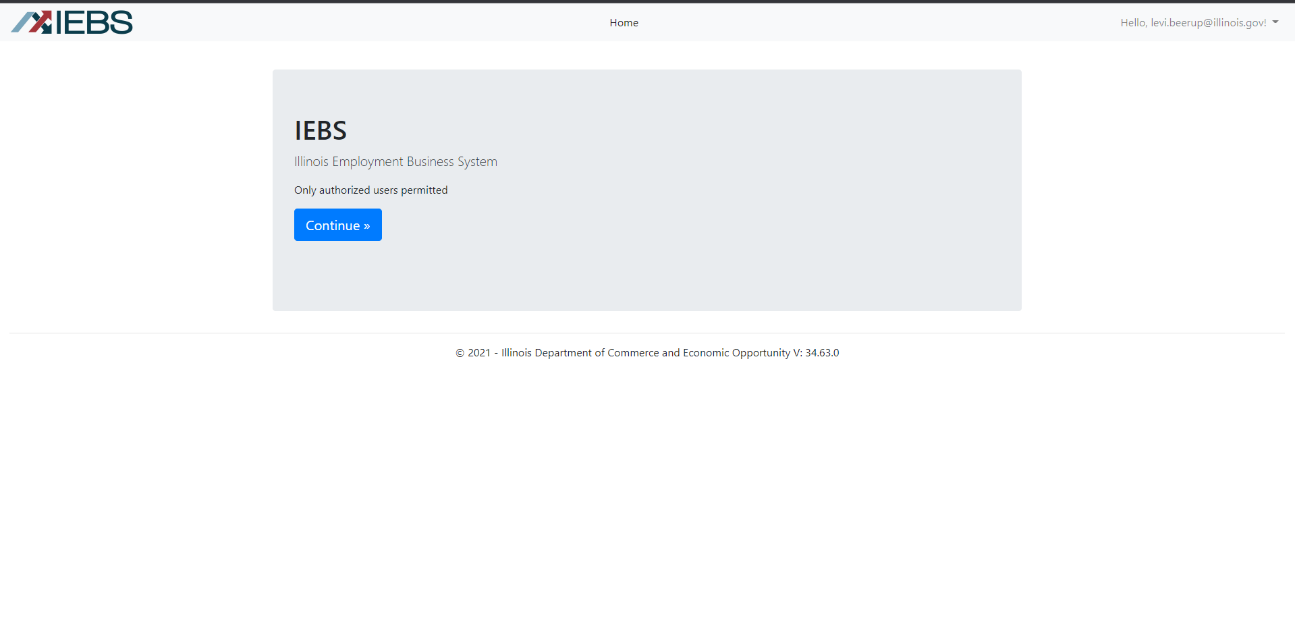 38
Search for the IEBS Event and TAA Petition
Enter the TAA Petition # (or the IEBS # if you want to verify the event information).
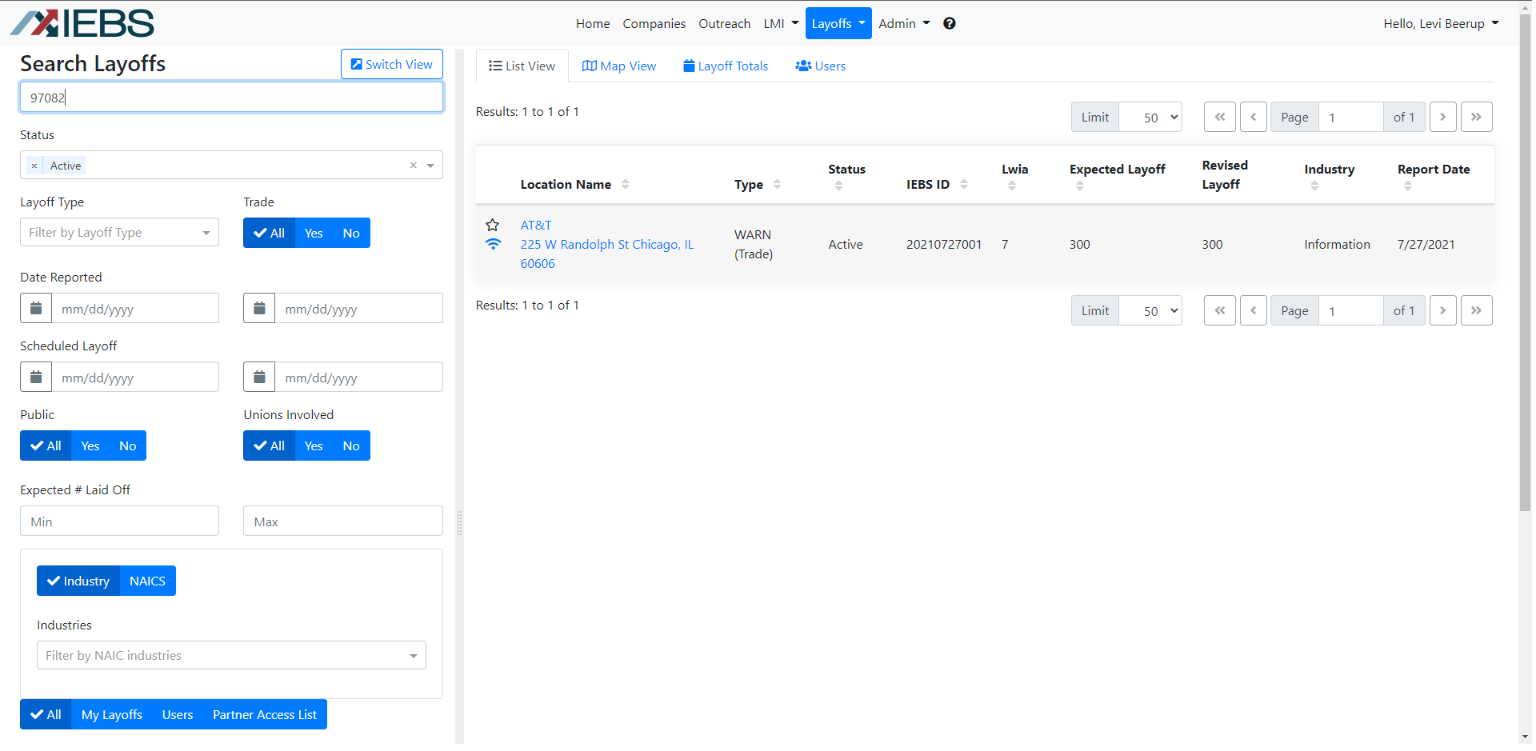 39
Search for the IEBS Event and TAA Petition
If the TAA Petition # is associated with an Event in IEBS, that result will appear.
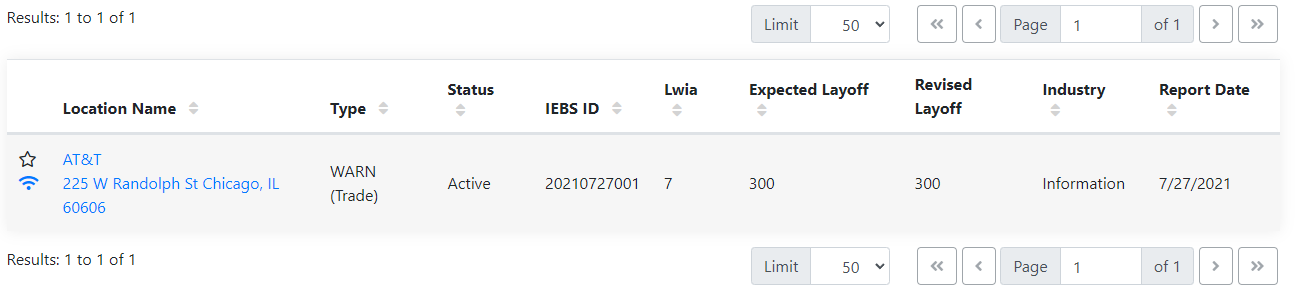 40
Search for the IEBS Event and TAA Petition
Record the IEBS Event # for use on the customer record.
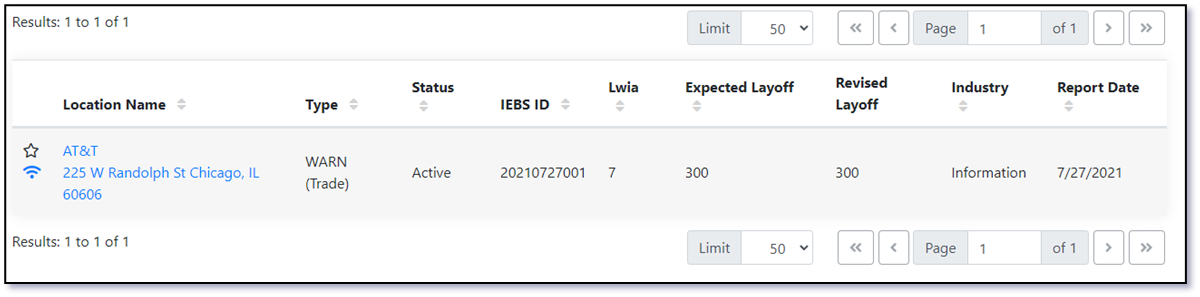 41
Entering the Client in IWDS
First, we search for the client again.
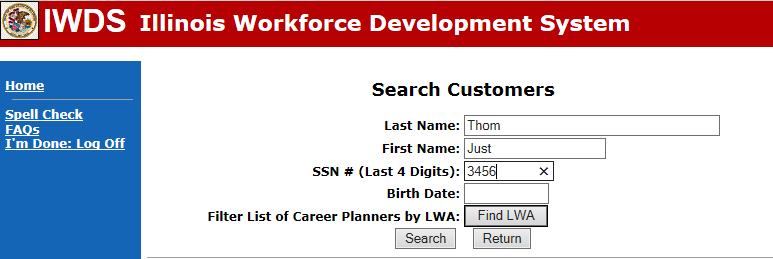 42
Entering the Client in IWDS
Then we search Illinois workNet.
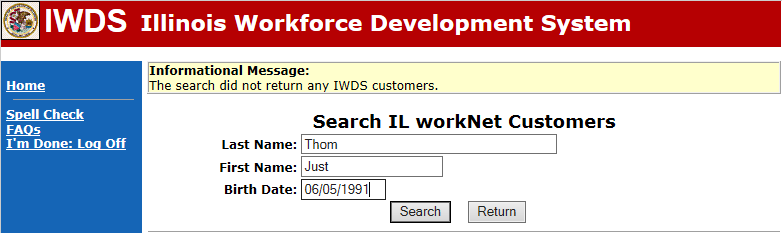 43
Entering the Client in IWDS
Now we click “Add Customer”.
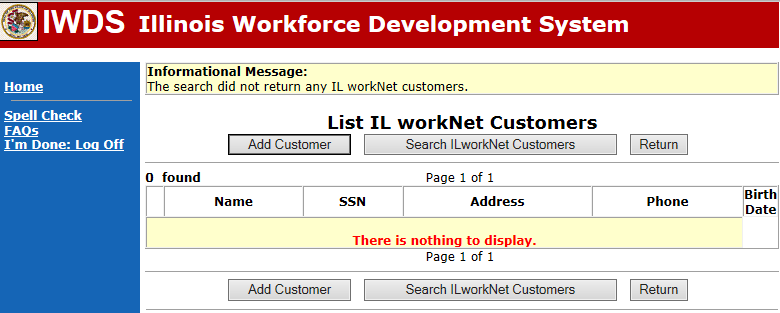 44
Entering the Client in IWDS
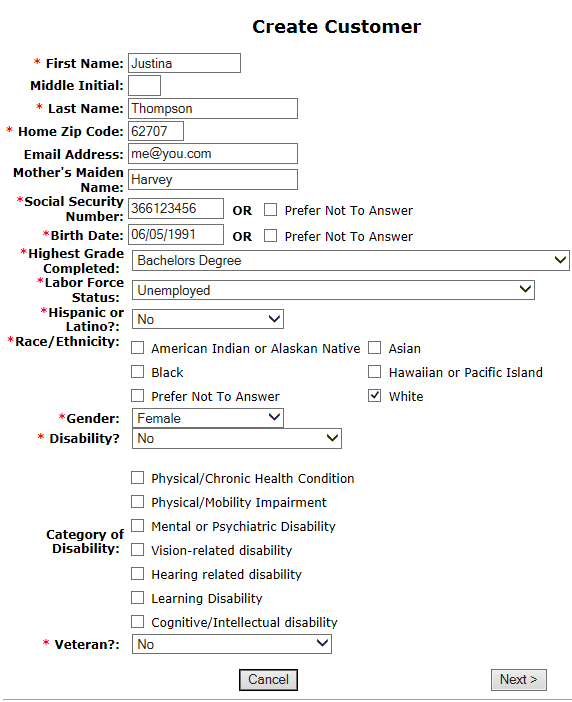 Add the client
   information.
45
Entering the Client in IWDS
You will be issued a Illinois workNet ID and password for your client.
Record and keep this information for them.
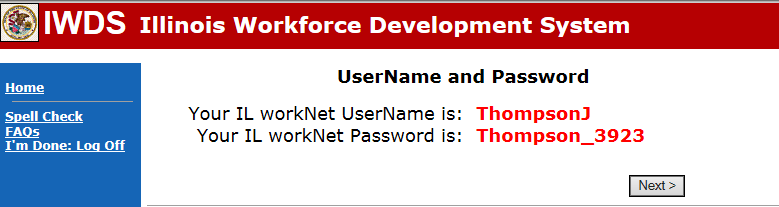 46
Entering the Client in IWDS
This is the IWDS customer menu.
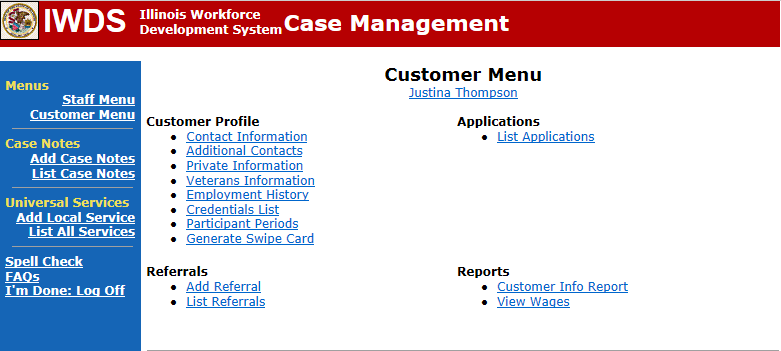 47
Entering the Client in IWDS
The customer level is where you make changes after certification of your client; such as: legal name changes (marriage/divorce/etc.), address changes, etc.
The application level is a snapshot in time.  The information at the time of certification IS NOT TO BE CHANGED unless it is proven to have been wrong AT THE TIME OF ENTRY.
48
Entering the Client in IWDS
Click “List Applications”
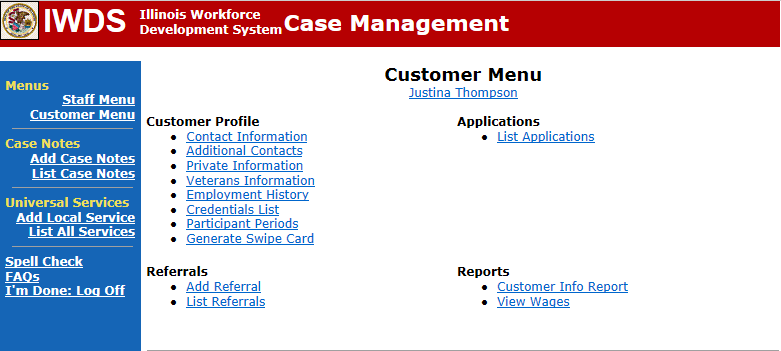 49
Entering the Client in IWDS
Click “Add Application”
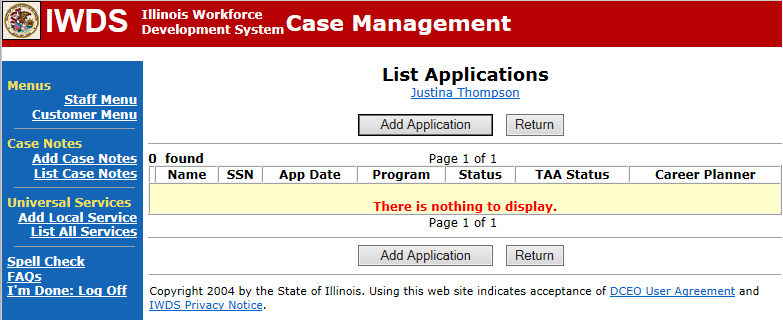 50
Entering the Client in IWDS
For co-enrolled, choose WIOA-TAA.  Fill in your Petition # and contact date.
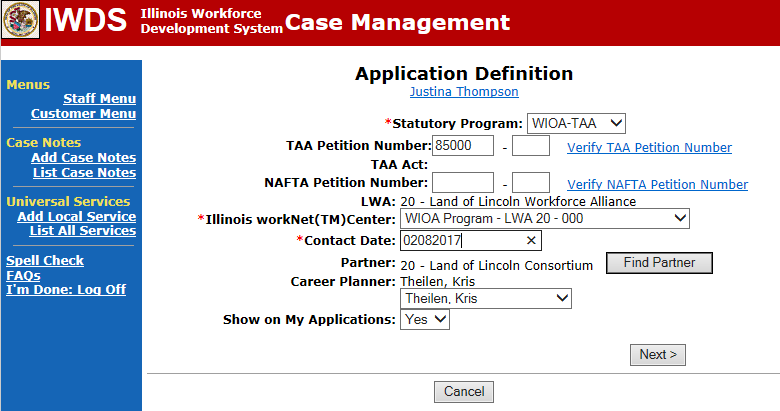 51
Entering the Client in IWDS
From here, choose “Guided Application”
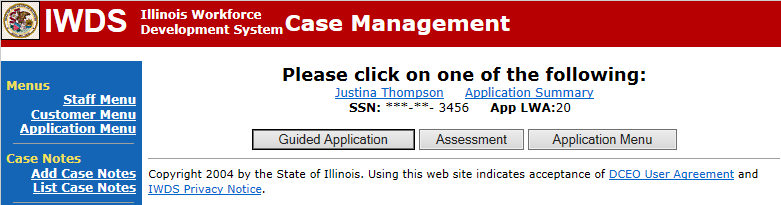 52
Entering the Client in IWDS
Choose TAA and a 1DC/1EC WIOA option.
Find the same 
   choice for both
   career and 
   training services.
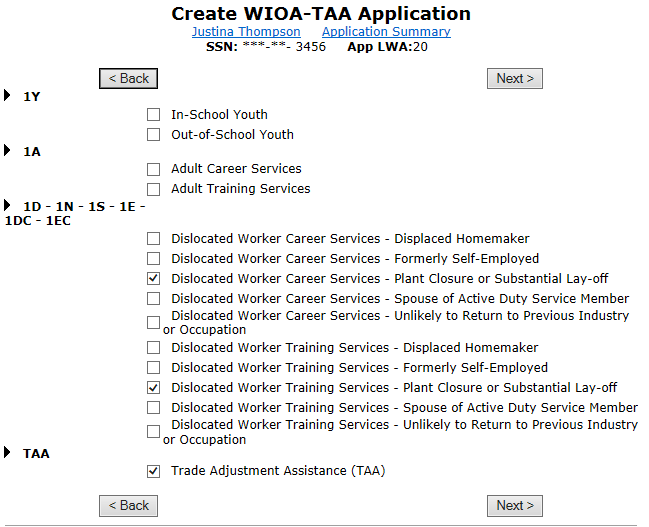 53
Entering the Client in IWDS
Answer the TAA Training Criteria questions.
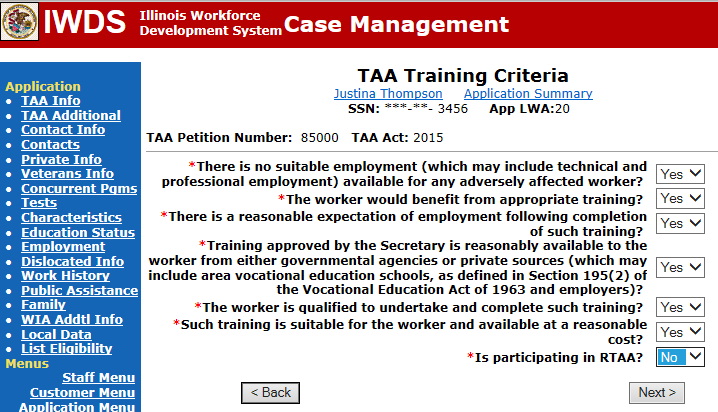 54
Entering the Client in IWDS
Answer the questions about the TAA Petition.
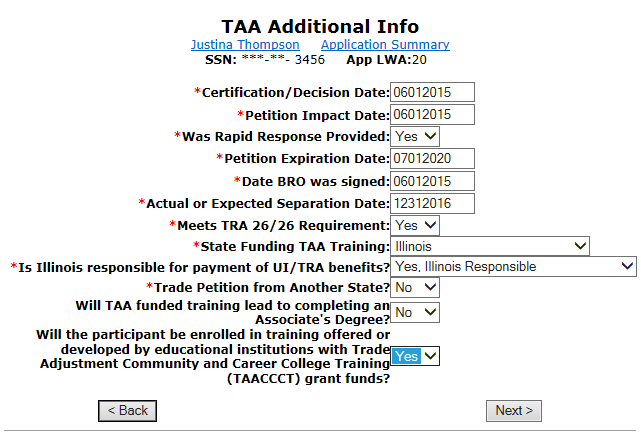 55
Entering the Client in IWDS
Fill in the contact information.
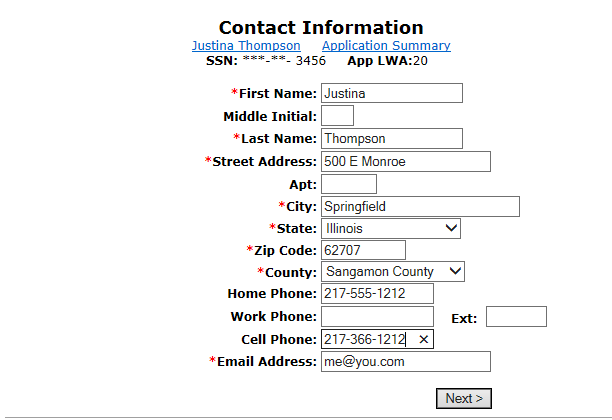 56
Entering the Client in IWDS
Click “Add Contact”
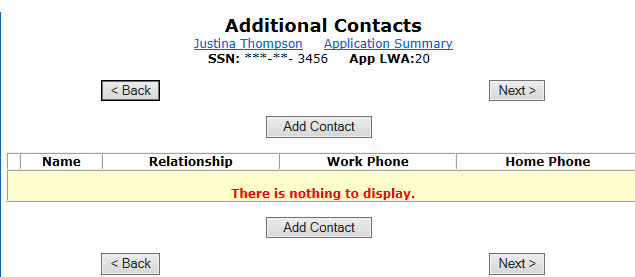 57
Entering the Client in IWDS
Fill in Contact Information.  You can enter more than one contact.
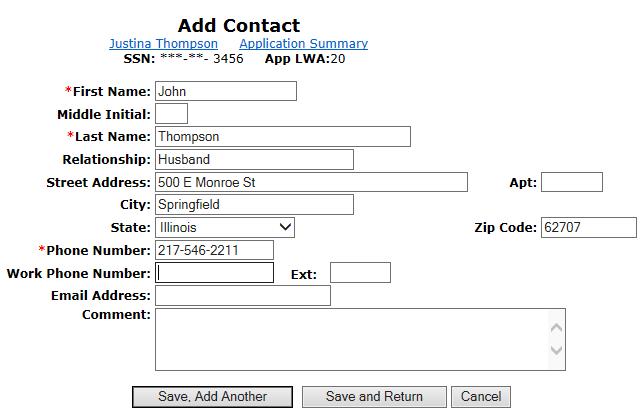 58
Entering the Client in IWDS
Review the contact information.
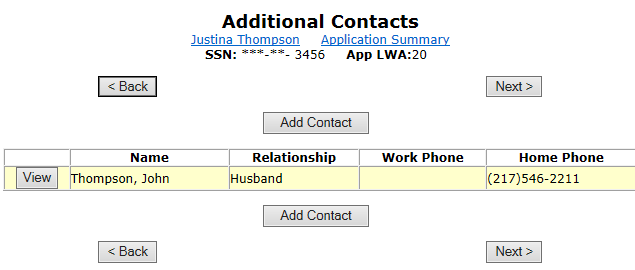 59
Entering the Client in IWDS
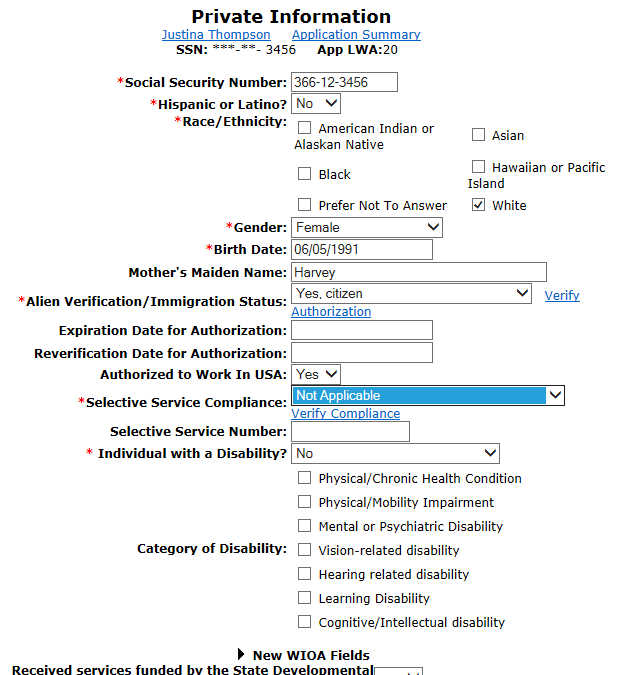 Fill in client
   information.


Notice at the 
   bottom…scroll
   down.
60
Entering the Client in IWDS
These fields are new as of 2017. You only fill these out if the client reports a disability.
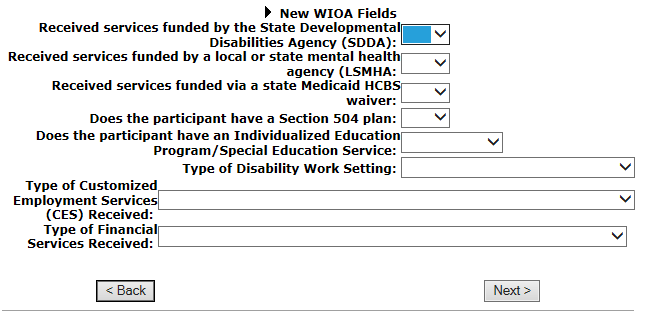 61
Entering the Client in IWDS
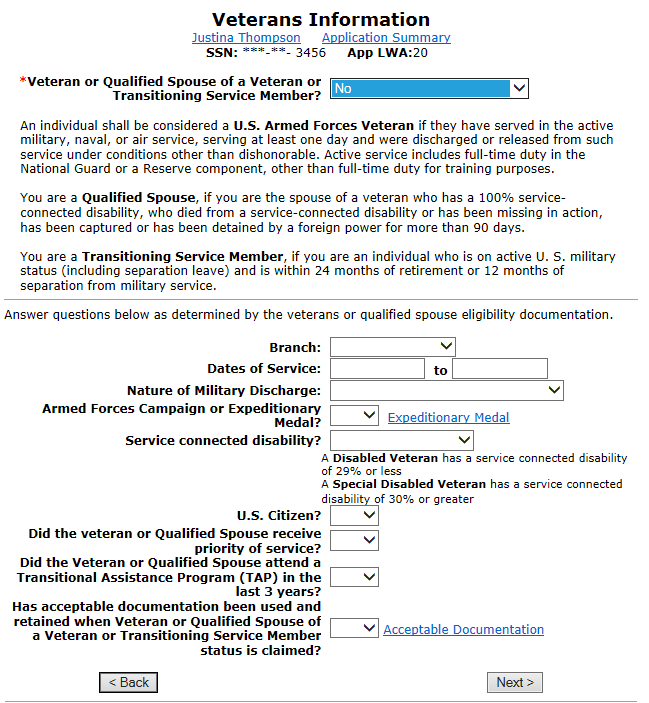 If your client is
   a Veteran, make
   sure you get a 
   copy of the 
   DD-214.
62
Entering the Client in IWDS
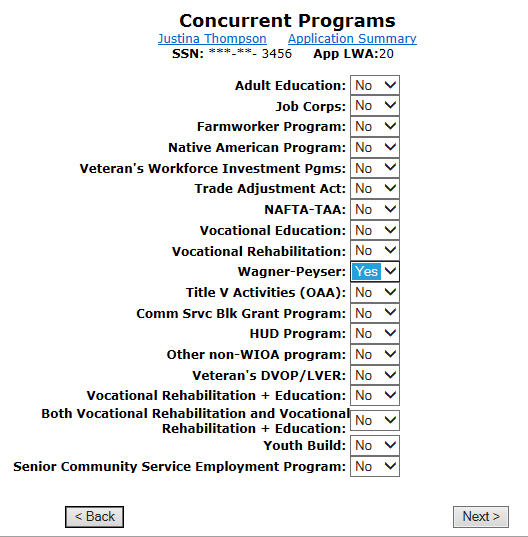 Choose any
   concurrent
   programs that
   your client is
   currently in.
63
Entering the Client in IWDS
Add your test scores.
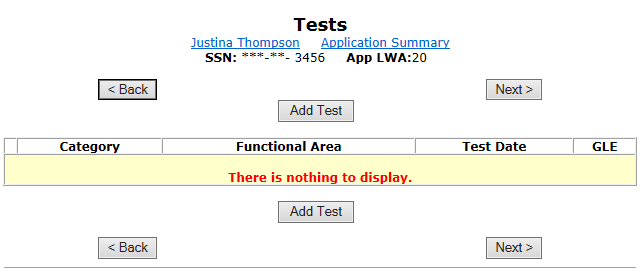 64
Entering the Client in IWDS
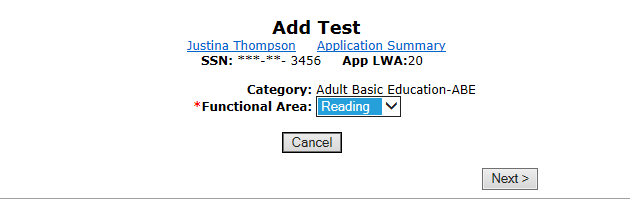 65
Entering the Client in IWDS
Mainly looking for Math and Reading.
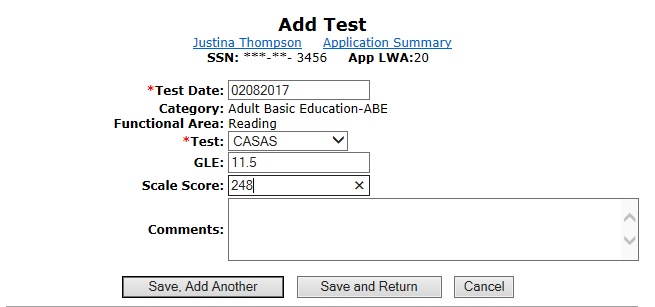 66
Entering the Client in IWDS
67
Entering the Client in IWDS
If applicable, select any barriers to employment.
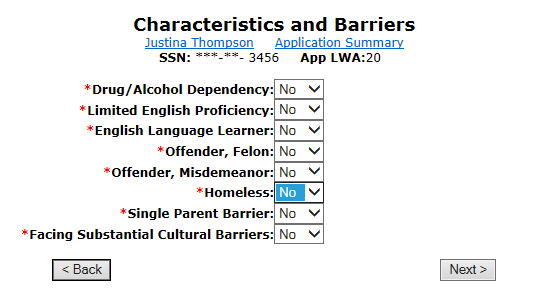 68
Entering the Client in IWDS
Enter Education Status
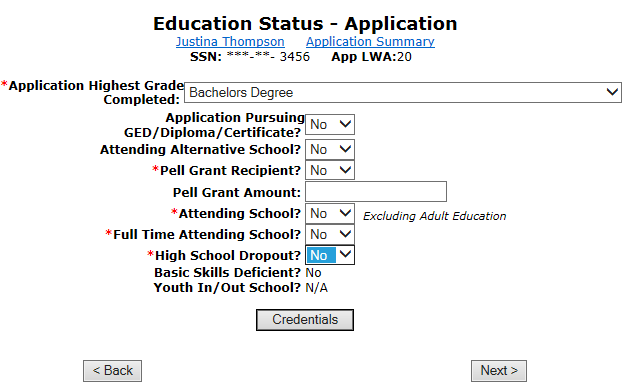 69
Entering the Client in IWDS
Enter Employment Characteristics
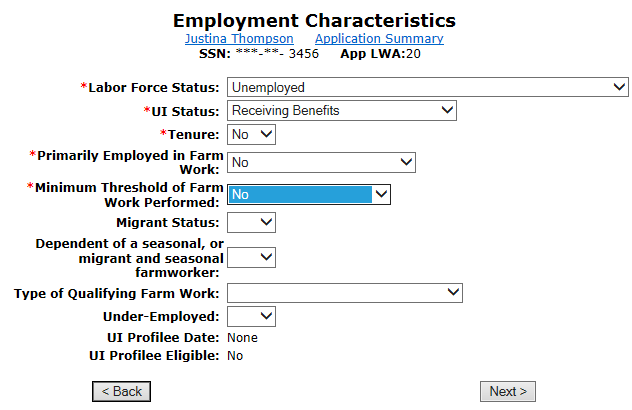 70
Entering the Client in IWDS
Fill in Dislocated Worker characteristics
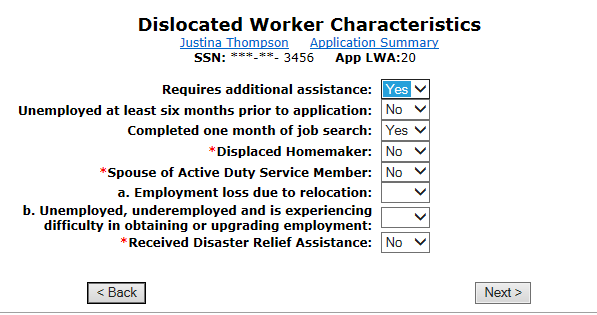 71
Entering the Client in IWDS
Enter the Dislocation Job that has the TAA Petition and IEBS Event that we verified earlier for this client.
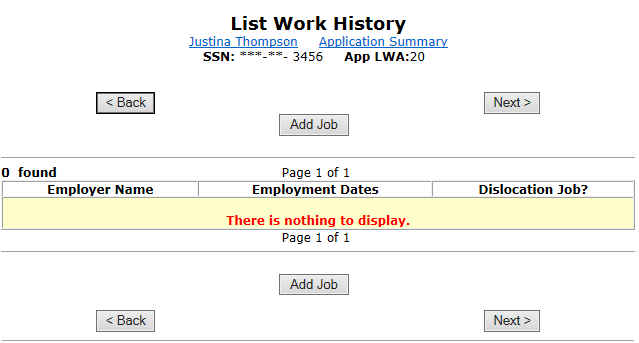 72
Entering the Client in IWDS
Next to the Employer Name click “Search”.
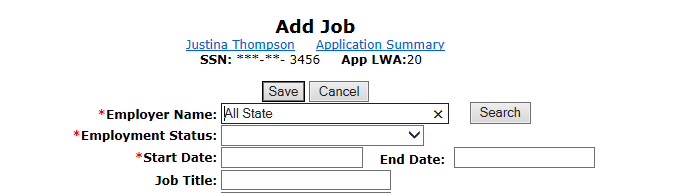 73
Entering the Client in IWDS
Enter the Company Name and click “Search”.
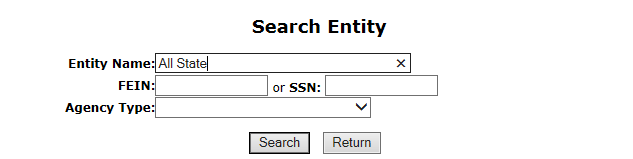 74
Entering the Client in IWDS
Select the one that matches your FEIN from the TAA Petition number.
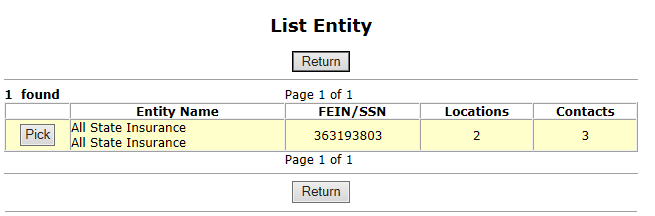 75
Entering the Client in IWDS
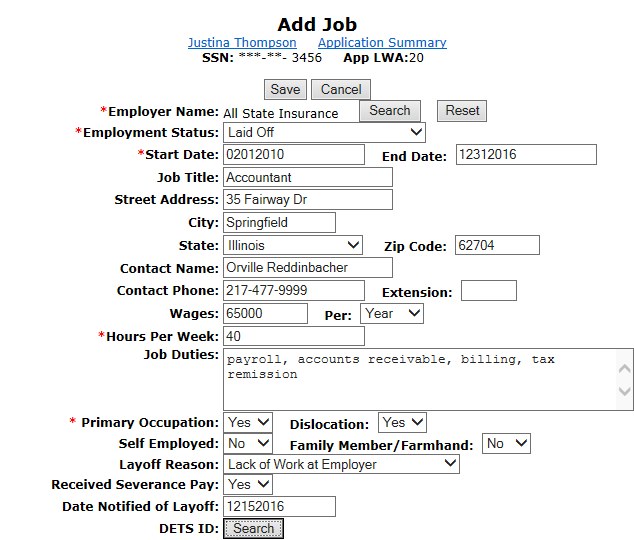 Fill in the 
   Job Info.


When you get
To IEBS ID,
click “Search”.
76
Entering the Client in IWDS
Enter the IEBS number we searched for earlier and click “Search”.
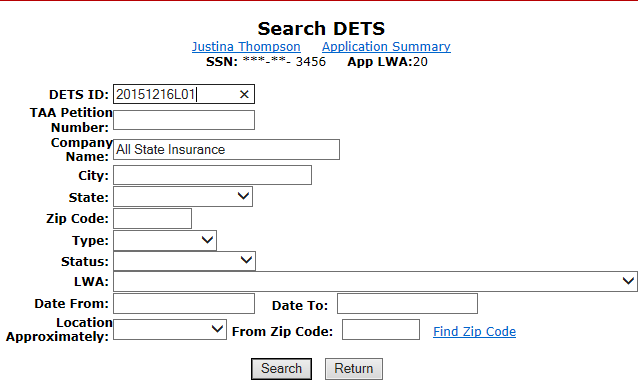 77
Entering the Client in IWDS
Select the IEBS Event
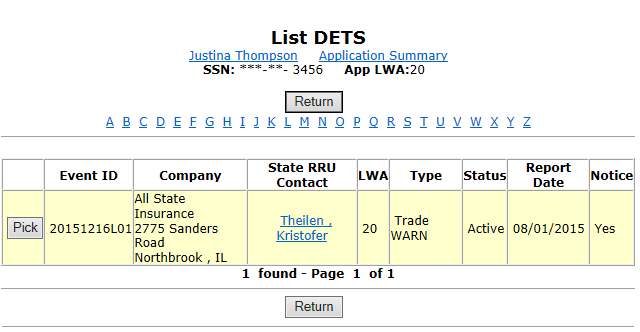 78
Entering the Client in IWDS
Keep filling in Job information, until you get to the NAICS code.  Once here click “Search”.
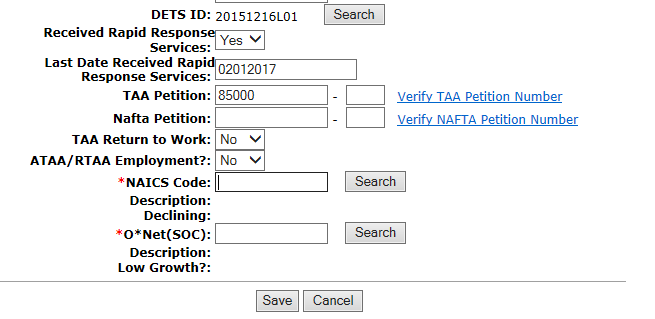 79
Entering the Client in IWDS
Search for the job industry type.
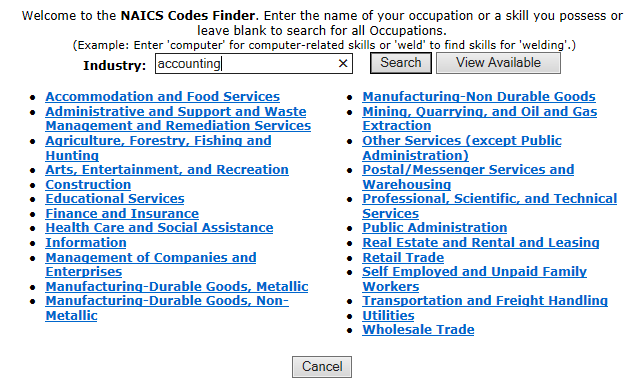 80
Entering the Client in IWDS
Pick the one that is closest to your job.
We are choosing the first one.
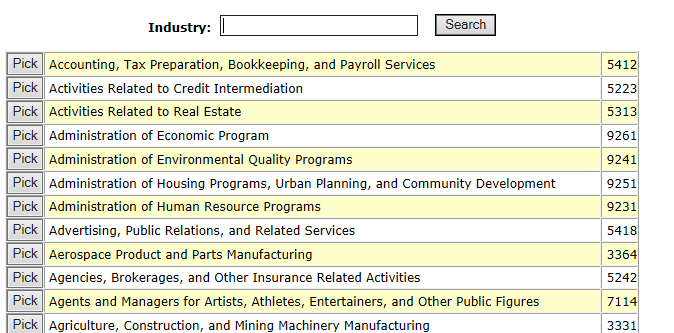 81
Entering the Client in IWDS
Now click “Search” on O*Net.
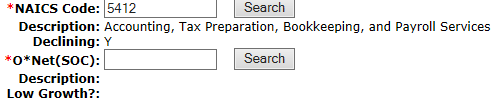 82
Entering the Client in IWDS
I recommend using the same keyword.
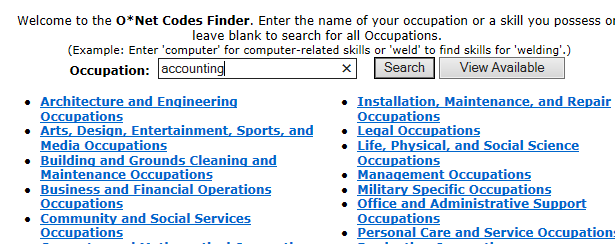 83
Entering the Client in IWDS
Find your closest match.
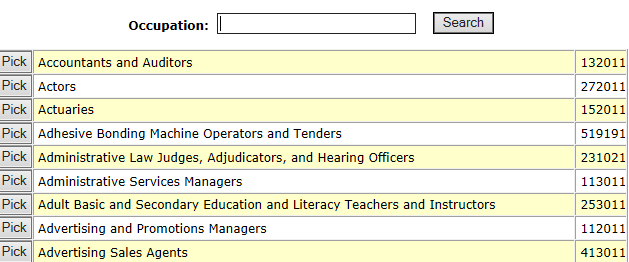 84
Entering the Client in IWDS
Click “Save” to save the job record.
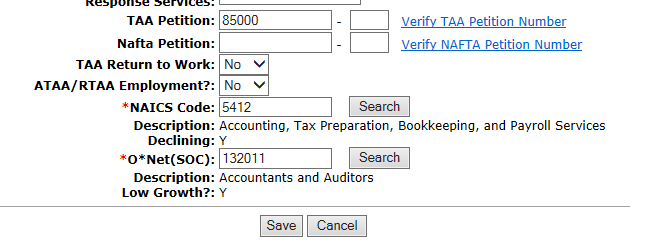 85
Entering the Client in IWDS
Make sure it shows as a Dislocation Job.
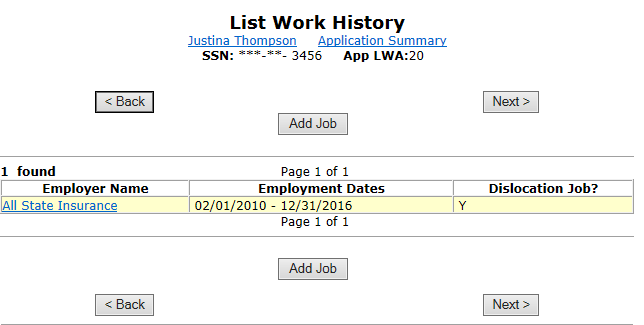 86
Entering the Client in IWDS
Enter the Public Assistance information.
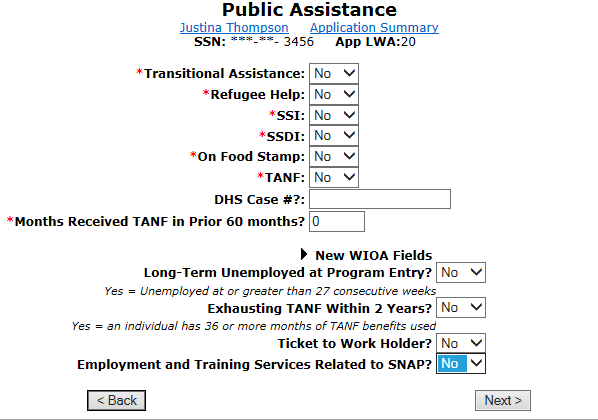 87
Entering the Client in IWDS
Fill in the Family Characteristics.  If anyone else is in the “family” besides the applicant, click “list family”.
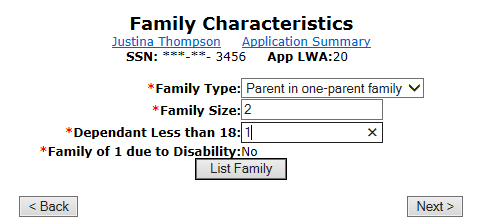 88
Entering the Client in IWDS
To add a person click “Add Member”.
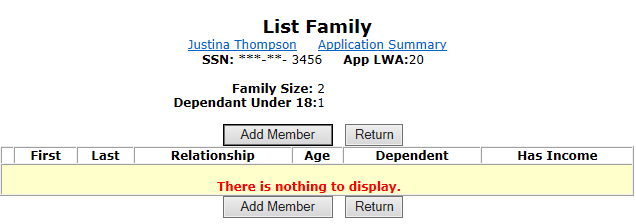 89
Entering the Client in IWDS
Start with the applicant.
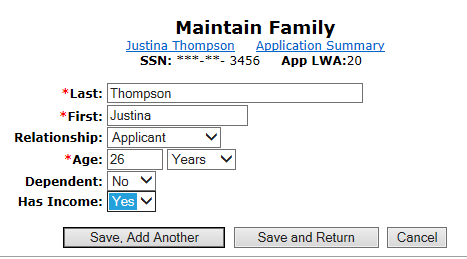 90
Entering the Client in IWDS
Then add the other family members.
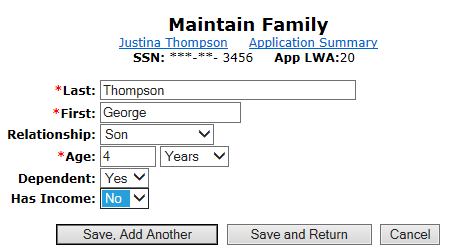 91
Entering the Client in IWDS
Please review and click “Return”.
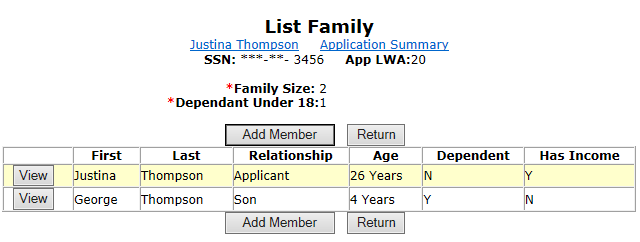 92
Entering the Client in IWDS
Click “Next”
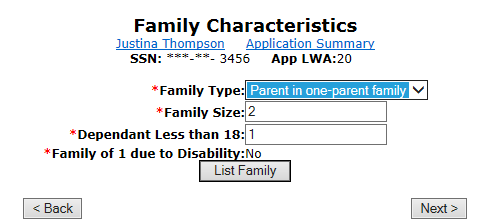 93
Entering the Client in IWDS
Answer the WIOA Training Criteria.
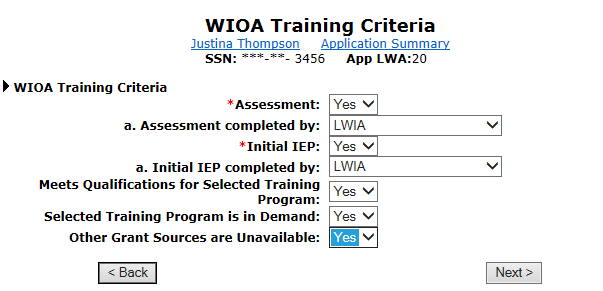 94
Entering the Client in IWDS
Add any comments for Custom Eligibility Data.
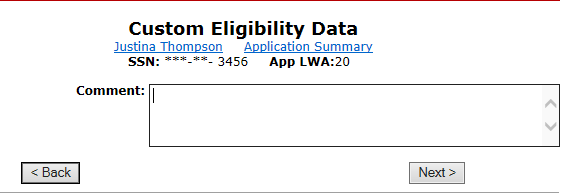 95
Entering the Client in IWDS
Enter your Application Date and your Eligibility Date (which can be later than the Application Date).
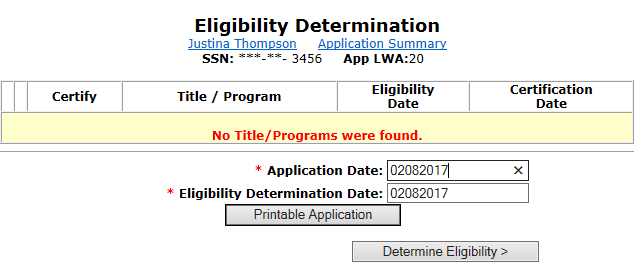 96
Entering the Client in IWDS
Here is everything the client is eligible to be certified in.
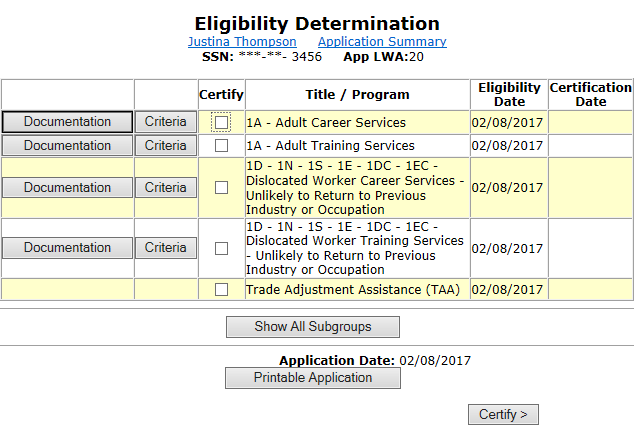 97
Entering the Client in IWDS
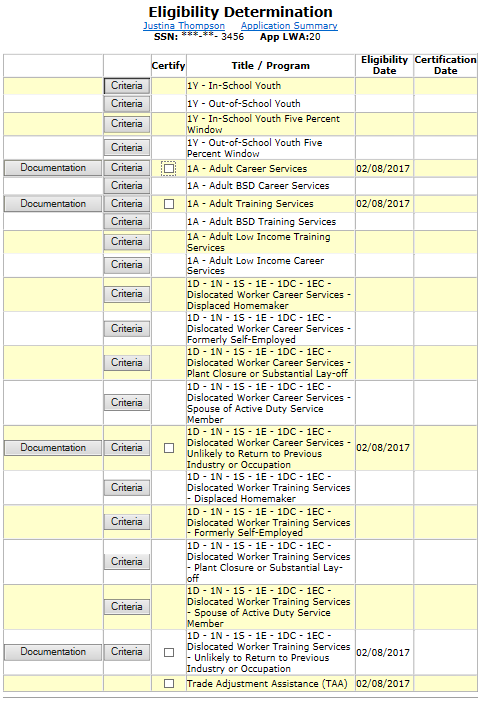 If something you 
	checked does not show 
	up, you can click 
	“Show all Subgroups”.
98
Entering the Client in IWDS
Then select the “Criteria” for the program, and it will show you why it was not included. Yellow is required, white is “one of the following”.  In this case Displaced Homemaker = No.
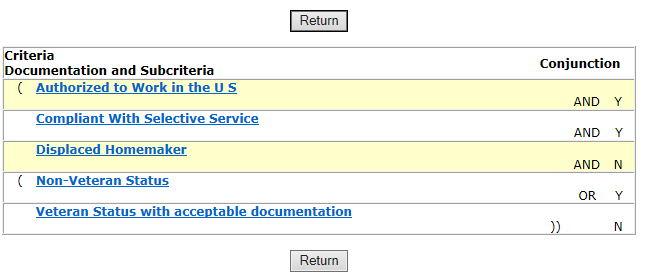 99
Entering the Client in IWDS
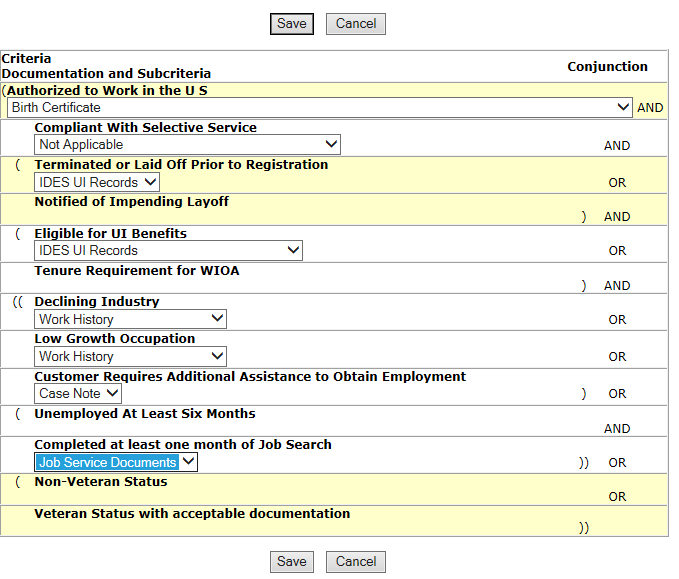 Click “Documentation” on the ones you want to certify and fill in 
   the drop down 
   choices.
100
Entering the Client in IWDS
Once you have completed the documentation for the Titles you want…
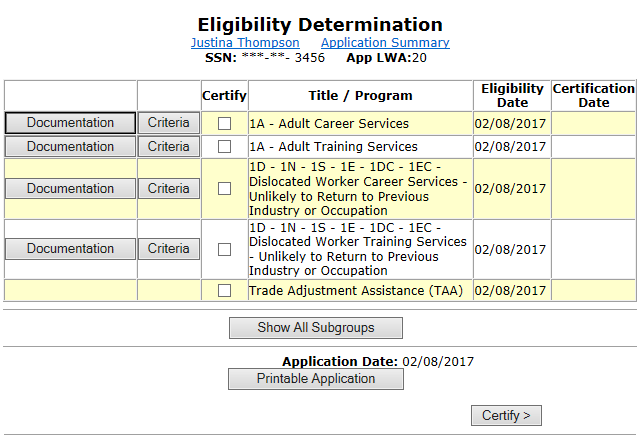 101
Entering the Client in IWDS
…click the “Certify” boxes next to them and then click “Certify” below.
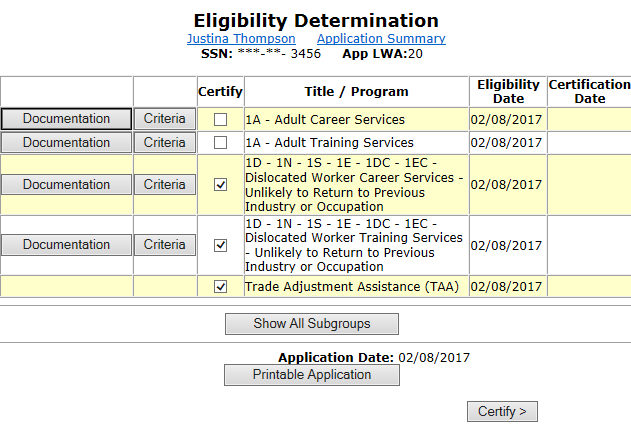 102
Entering the Client in IWDS
Select “Yes” and enter the Certification Date.
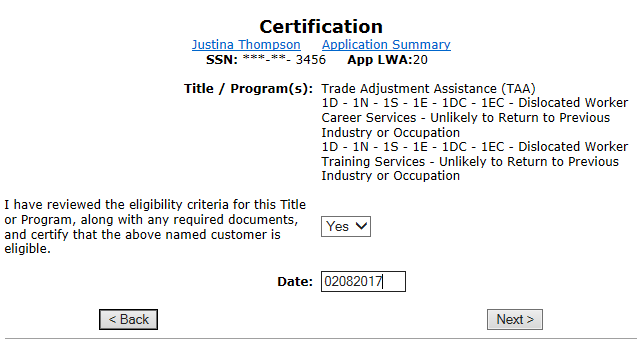 103
Entering the Client in IWDS
Now your client is certified, but they will not be a Registrant until you enter a service in each application (WIOA and TAA).
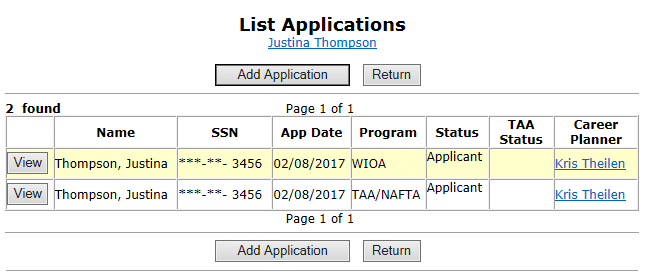 104
WIOA vs. TAA
While active TAA, TAA is for all training related services.
WIOA is 1DC/1EC only while active TAA, and is for case management (or other LWIA approved uses).
If you use the “all TAA services completed” choice, it effectively exits the TAA application and opens up 1D/1E for training and other uses.
105
Entering a Service in TAA
Select “View” on the TAA Application.
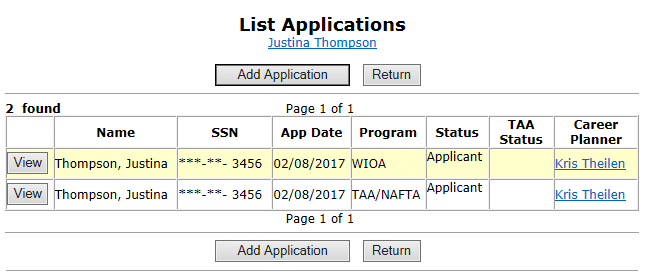 106
Entering a Service in TAA
This is the TAA application menu screen.
“List Enrolled Services” is on the top right.
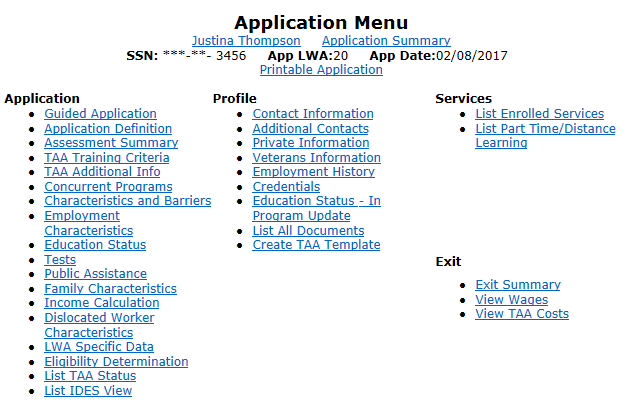 107
Entering a Service in TAA
Select List Enrolled Services, now click “Add Enrolled Service”.
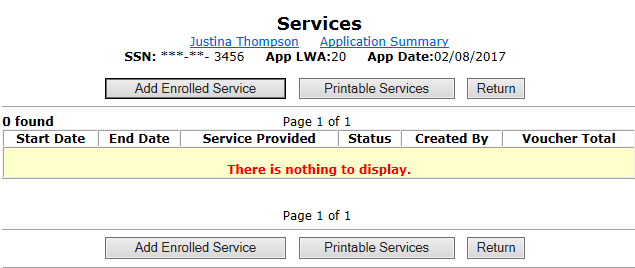 108
Entering a Service in TAA
Since we are in the TAA Application, the Title choice is “TAA”.
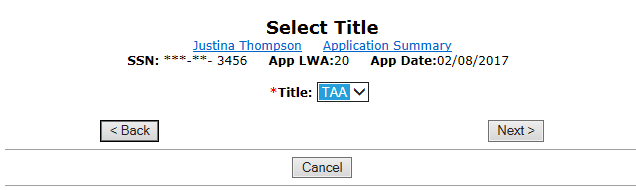 109
Entering a Service in TAA
You have choices for Service Level.  Employment and Case Management will be handled in WIOA.  I recommend starting with the IEP.
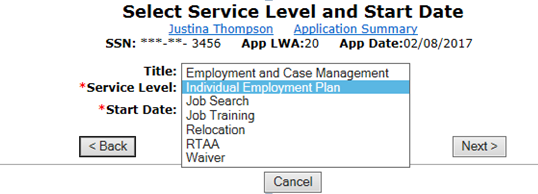 110
Entering a Service in TAA
The start date is any valid date after the certification date.  For this instance, we will use the exact same date as the certification date.
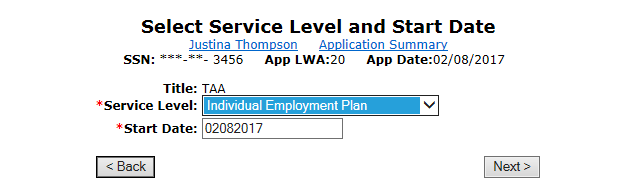 111
Entering a Service in TAA
Different Service Levels will have different Activity choices.  IEP only has IEP as an Activity choice.
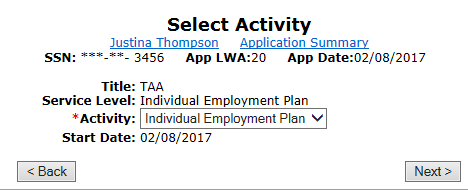 112
Entering a Service in TAA
Choose your Provider
Pick your O*Net code 
	(same as Job Screen)
End date (if 
	Necessary)
Current Status (use
	Successful Completion
	If Same Day Service)
Add any Comments
Click “Save”
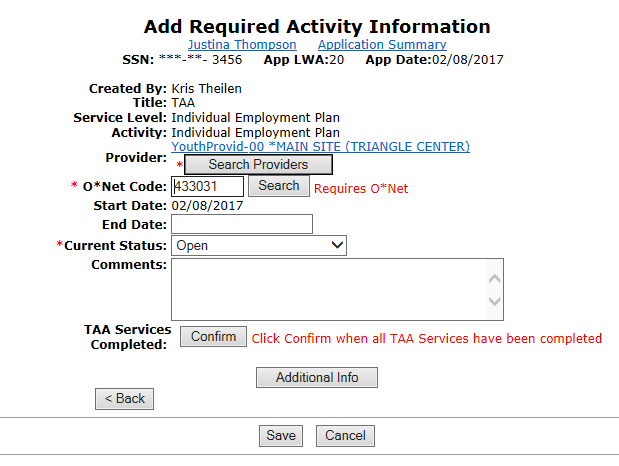 113
Entering a Service in TAA
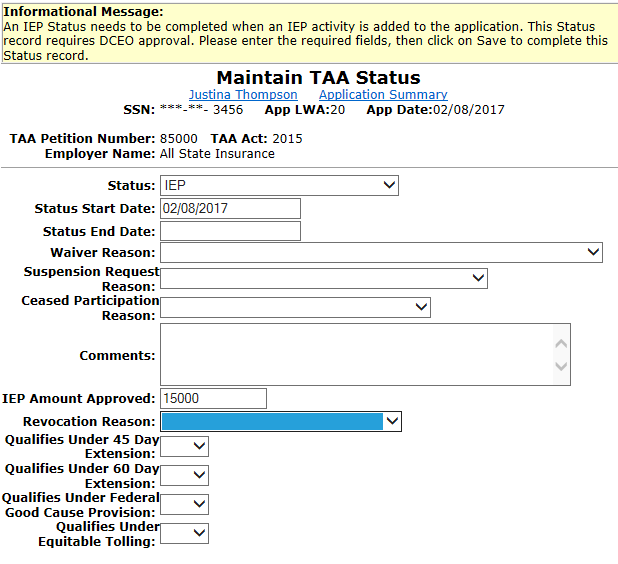 IWDS requires a
	Status with certain
	Services
Add all necessary
	Information
Click “Save”
114
Entering a Service in TAA
Your service is entered.
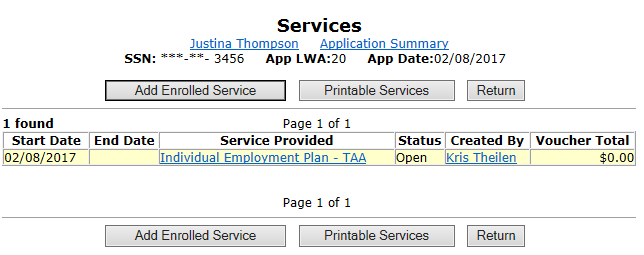 115
Entering a Service in TAA
For class purposes, I will have already added a waiver, a training, and other services, so we can see how to add a status.
116
Entering a Status in TAA
Go back to the Application Menu.
Click “List TAA Status” on the lower left.
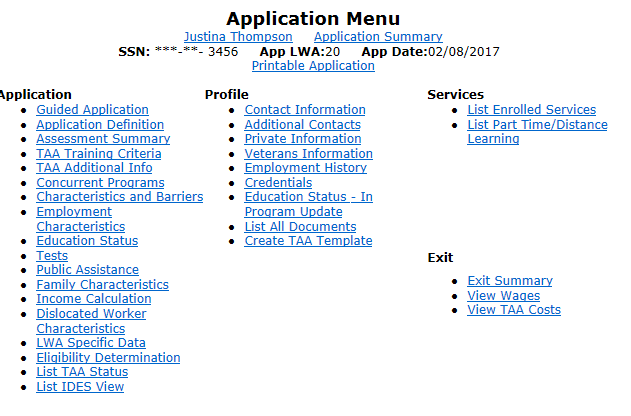 117
Entering a Status in TAA
We already have one status from the IEP service entry.  If you have Services connected to Statuses, make sure if you have any changes, that you change both.
To enter a new status, choose “Add TAA Status”.
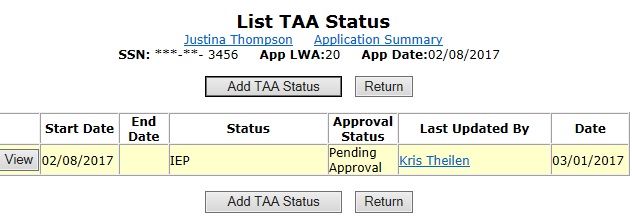 118
Entering a Status in TAA
This is the drop down list of Status choices.
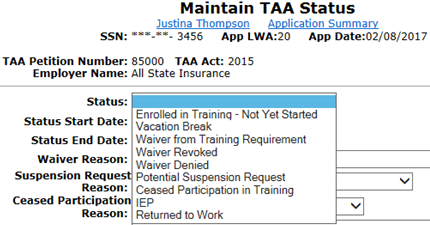 119
Entering a Status in TAA
Let’s choose “Waiver from Training Requirement”.
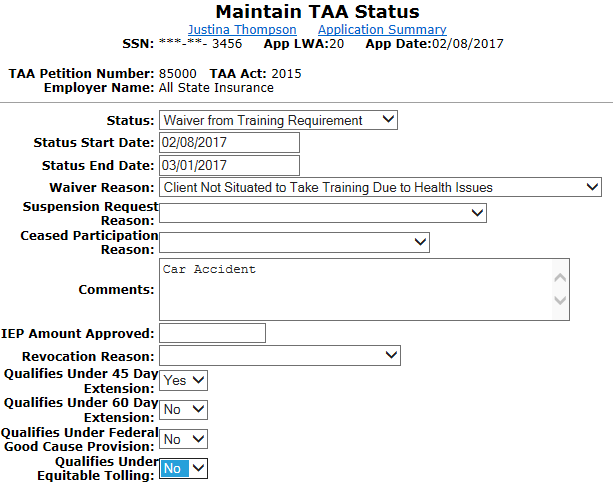 120
Entering a Status in TAA
You can close the status by adding an End Date.
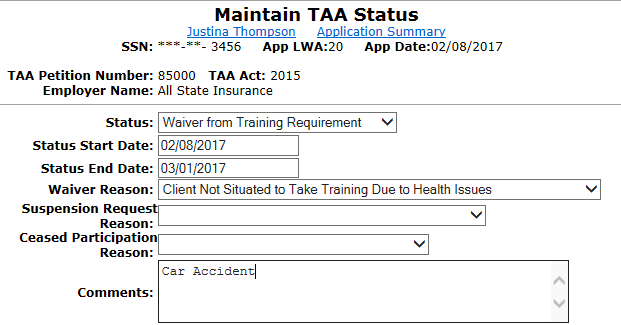 121
Entering a Status in TAA
You can see the status is closed.
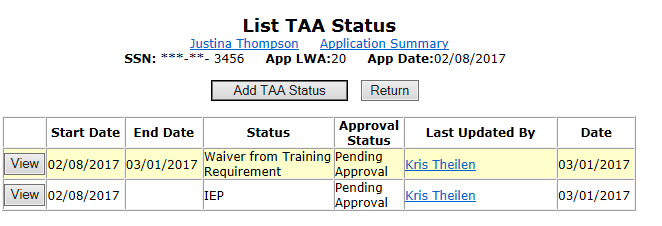 122
Entering a Service in WIOA
Go back to the Application Menu.
Notice that now the TAA shows “Registrant”.
Select the WIOA application.
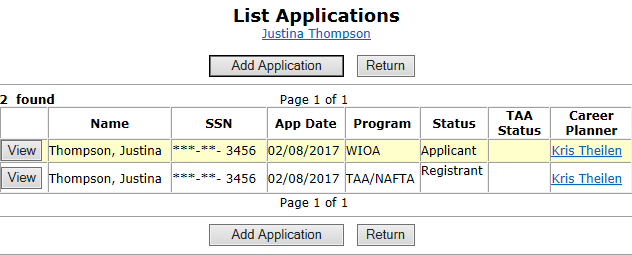 123
Entering a Service in WIOA
This is the WIOA Application Menu.
Select “List Enrolled Services” from the upper right.
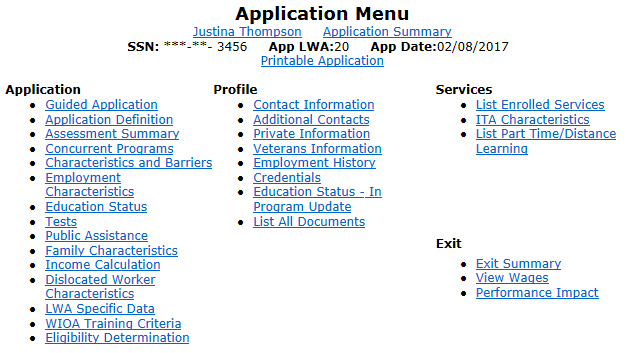 124
Entering a Service in WIOA
Select “Add Enrolled Service”
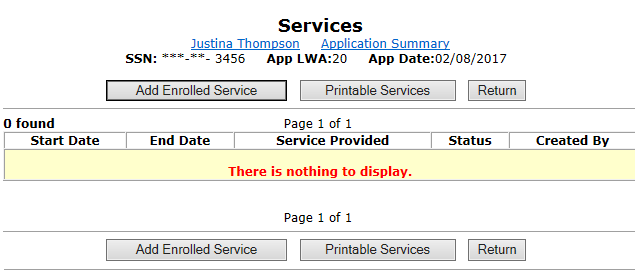 125
Entering a Service in WIOA
Since this client is co-enrolled, select either 1DC or 1EC.
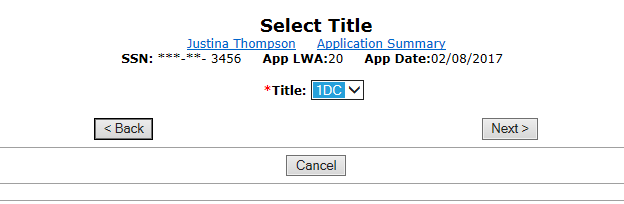 126
Entering a Service in WIOA
Since this client is co-enrolled, you will use “Career Services.” You will not use “Training Services” unless you end all TAA Services and click TAA Services Completed (ending their TAA Application).
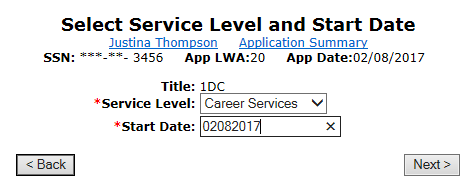 127
Entering a Service in WIOA
There may be a lot of choices under 1DC/1EC, but while co-enrolled, stick with Case Management and Career Planning.
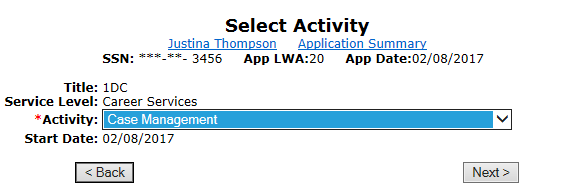 128
Entering a Service in WIOA
Enter all information
See the RED 
	“Same Day Service”?
	Any time you see that, enter the END DATE for the same day as the Start Date and mark “Successful Completion”.
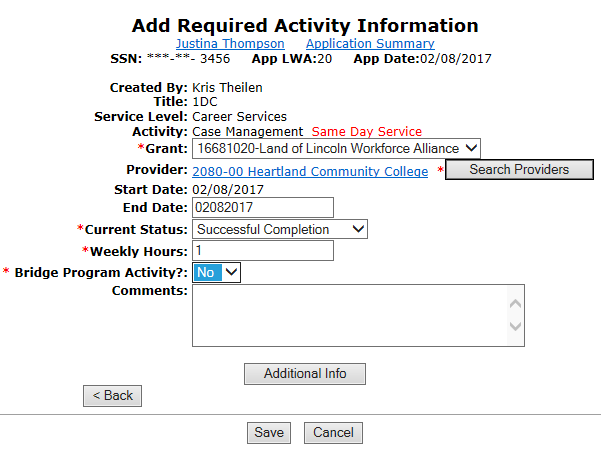 129
Entering a Service in WIOA
Same Day Services automatically require case notes.
Enter the data and click “Save”.
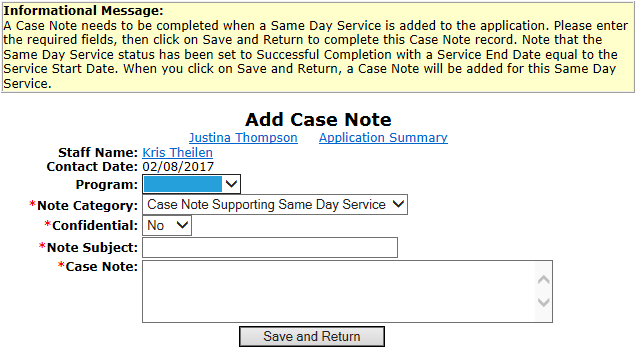 130
Entering a Service in WIOA
Next time you have another service event, click on the existing service.
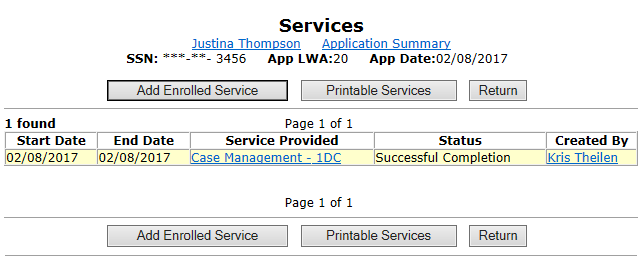 131
Entering a Service in WIOA
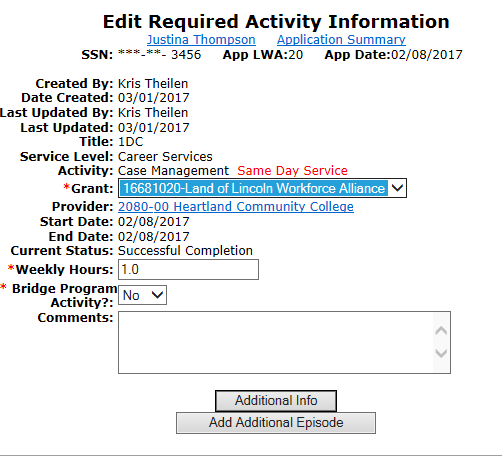 Click “Add Additional Episode”. It will add another Service with TODAY’S DATE .
132
Entering a Service in WIOA
Add your new case note.
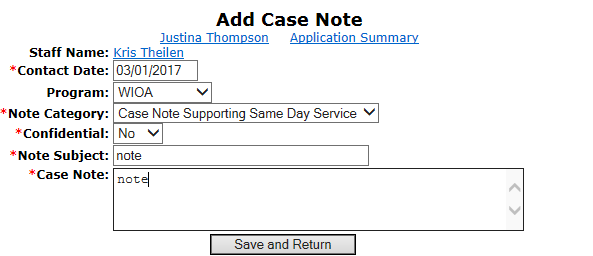 133
Entering a Service in WIOA
Now the service has a new end date.
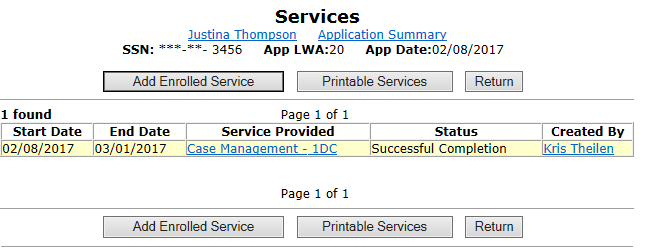 134
Entering a Case Note
You can enter a case note from the Customer Menu or from the Application Menu (WIOA or TAA). Click “Add Case Notes” on the left side in the blue box.
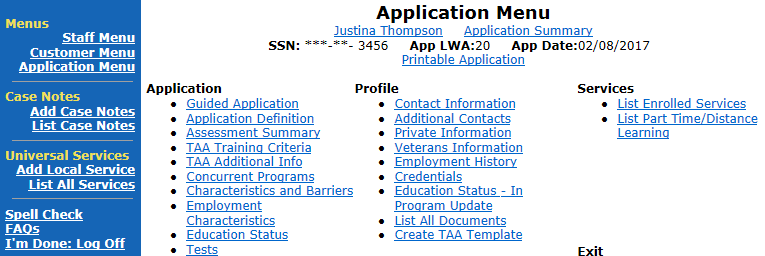 135
Entering a Case Note
Enter the date for the note, pick which Program (i.e. - WIOA or TAA), choose the Note Category, Confidential (yes/no), then type a subject and the case note.
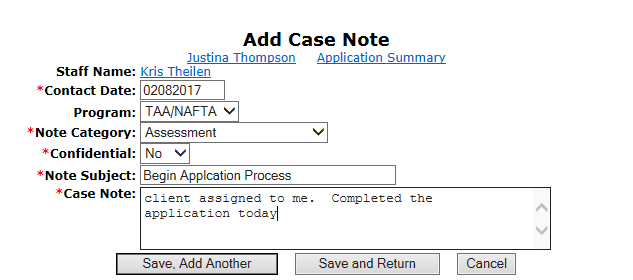 136
Entering a Case Note
You can click “Save, Add Another” if you have more to enter or “Save and Return” to finish.
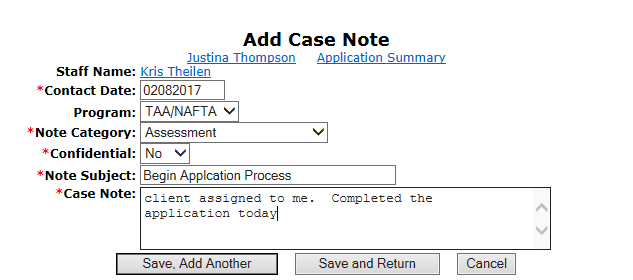 137
Entering a Case Note
List Case Notes shows all case notes for the client.
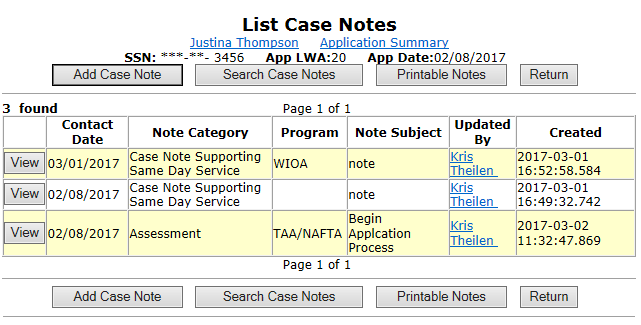 138
Document Upload
First, scan your document and save it to your computer.  
I recommend scanning all the documents associated with the client at one time, I suggest making a check list on a note pad as your are entering the client.
Anything you upload stays with the IWDS record.
139
Document Upload
TAA Document uploading is voluntary, unless it is for Data Validation purposes.  WIOA has documents that are mandatory for eligibility purposes.
If you have a veteran, I recommend always scanning the DD-214.
140
Document Upload
From the Application Menu for both WIOA and TAA, Select “List All Documents” from the middle column (near the bottom).
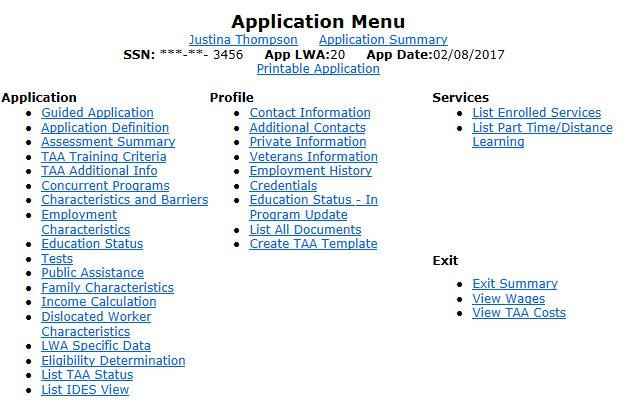 141
Document Upload
Click “Add Document”
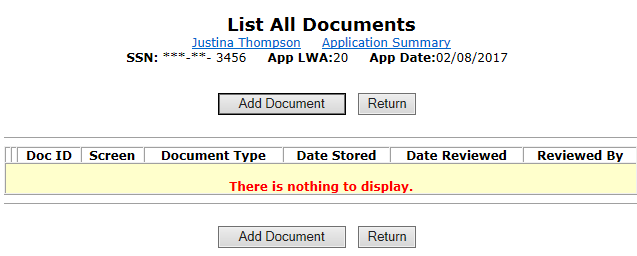 142
Document Upload
On the “Path”, click the “Browse” button to the right to navigate to the folder on your computer where you saved the TAA documents to upload.
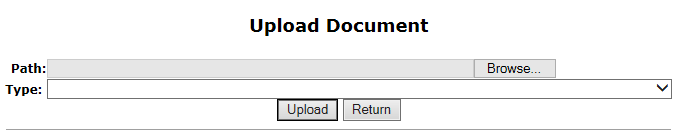 143
Document Upload
Find the folder, and select the document
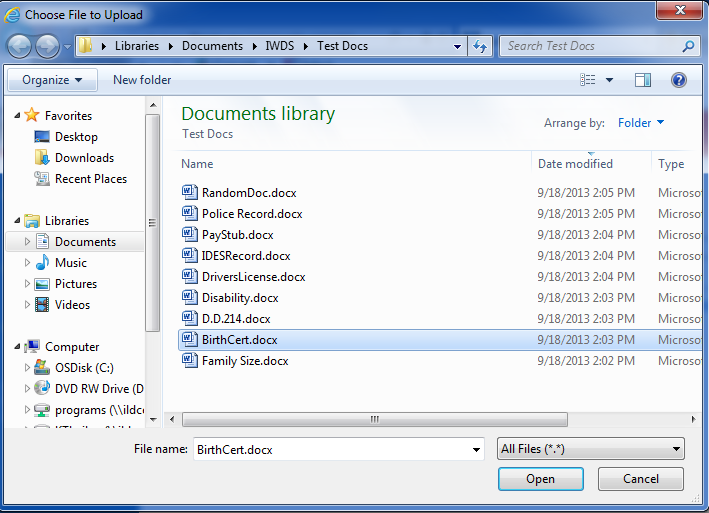 144
Document Upload
Select the Document Type
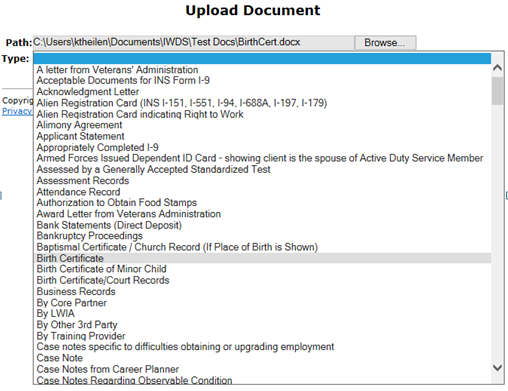 145
Document Upload
Click “Upload”
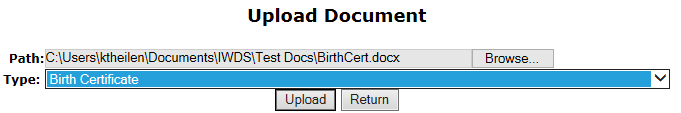 146
Document Upload
Congratulations! You successfully uploaded your document!
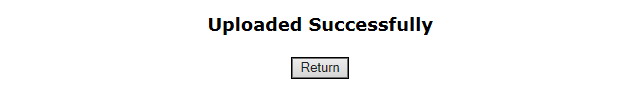 147
Document Upload
Repeat as many times as necessary.
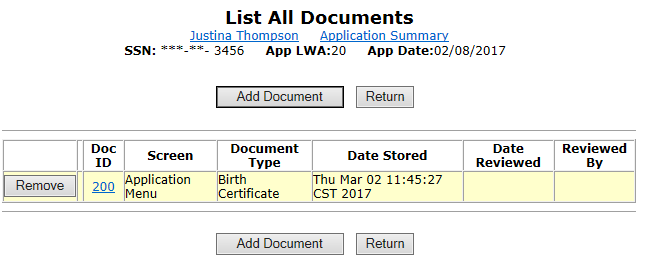 148